Strategic Collaborations to Improve the Public Health of the Nation: Addressing Long COVID and Homelessness in the U.S. The implementation and use of the Long COVID Coordination Council to facilitate interagency collaboration for the response to Long COVID
William Valiant, PhD
Lieutenant Junior Grade, USPHS Ready Reserve Corps
ORISE Fellow​

Michael Iademarco, MD, MPH 
Rear Admiral and Assistant Surgeon General, USPHS
Deputy Assistant Secretary for Science and Medicine, OASH, HHS
Disclaimer and Disclosures
The opinions or assertions contained herein are those of the presenters and should not to be construed as reflecting the official views of the Department of Health and Human Services or the Commissioned Corps of the United States Public Health Service.

William Valiant has no relevant financial or non-financial interests to disclose.

Disclosure will be made when a product is discussed for an unapproved use.

This continuing education activity is managed and accredited by AffinityCE, in collaboration with 
AMSUS. AffinityCE and AMSUS staff, as well as planners and reviewers, have no relevant financial interests to disclose. AffinityCE adheres to the ACCME’s Standards for Integrity and Independence in Accredited Continuing Education. Any individuals in a position to control the content of a CME activity, including faculty, planners, reviewers, or others, are required to disclose all relevant financial relationships with ineligible entities (commercial interests). All relevant conflicts of interest have been mitigated prior to the commencement of the activity.
 
Commercial support was not provided for this activity.
Agenda
Objectives of presentation
Following the presentation, the participant will be able to
Describe what Long COVID is and its impact within the United States;
Identify the outstanding research and other needs related to Long COVID; and
Describe the interagency coordination structure of the Long COVID Coordination Council.
Long COVID, what we know and what we don’t
Coordinated Federal Government Response 
The Long COVID Coordination Council
The Office of Long COVID Research and Practice
Department and agency efforts on Long COVID
Outstanding Long COVID needs 
Questions and Discussion
Patient-Centered Response
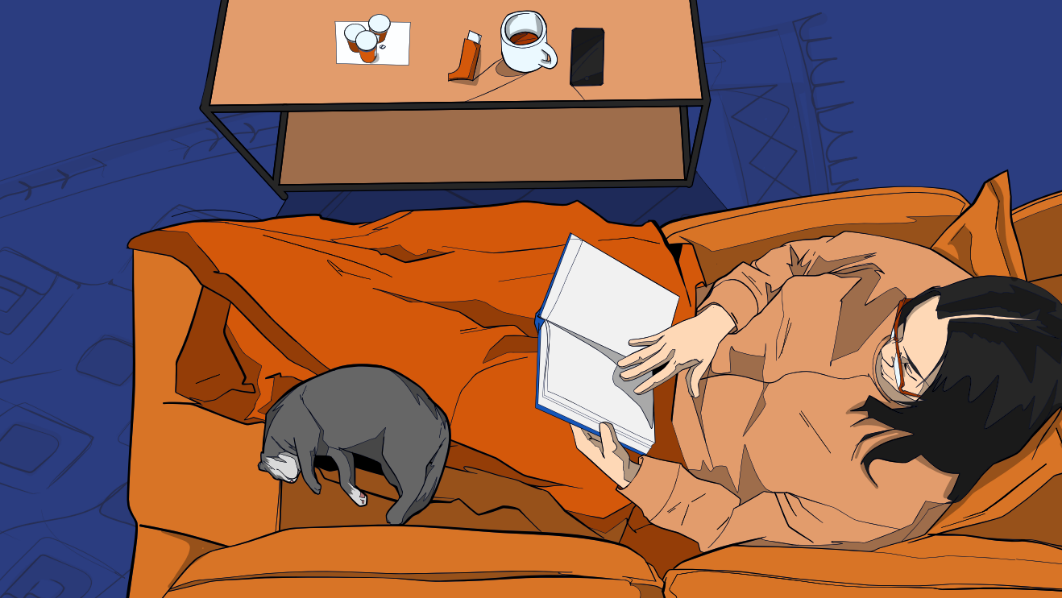 "We have to be looked at as partners. Not to be talked down to, or to be dismissed, but to be considered the experts on our bodies —because we are.” 

Imani, interior designer, sister, and person with Long COVID
[Speaker Notes: No two experiences with Long COVID are the same, the impact on an individual's life, their family and their community can be immense. 
In order to understand how to help we have to listen to people with lived experience first.
Their journey's are central to our understanding.]
Infection Associated Chronic Illnesses
Infection associated chronic illnesses have impacted Americans for decades
Long COVID is a recently emerged infection associated chronic illness, with cases first described in 2020.
The Federal Interim Working Definition of Long COVID
Broadly defined as signs, symptoms, and conditions that continue or develop after initial SARS-CoV-2 infection. 
The signs, symptoms, and conditions are present four weeks or more after the initial phase of infection; 
may be multisystemic; and 
may present with a relapsing–remitting pattern and progression or worsen over time, with the possibility of severe and life-threatening events even months or years after infection.
Long COVID is not one condition
Represents many potentially 
overlapping entities.
Technical Terms 

Post COVID Conditions (PCC)
Post acute sequelae of SARS-CoV-2 infection (PASC)
Likely with 
different 
biological causes. 

And different sets of risk factors and outcomes.
[Speaker Notes: Read the definition
Highlight that this definition is broad based on initial signs symptoms or conditions
4 weeks after COVID-19 is used in this definition, while other definitions use 3 months (e.g. WHO) 
Read the 3 bottom boxes
Other terms
Both PASC and PCC are technical terms. PCC is equivalent to Long COVID, but to be used in a scientific context. PASC only includes the primary and direct consequences of SARS-CoV-2]
Proposed Causes for Long COVID
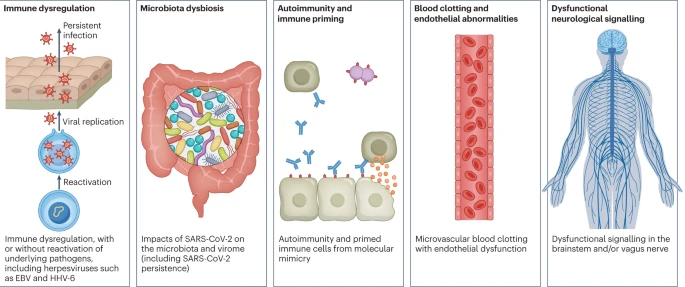 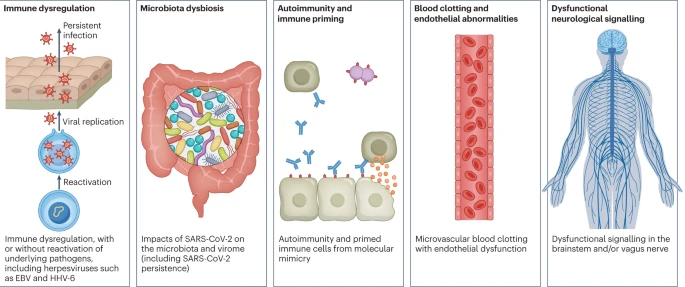 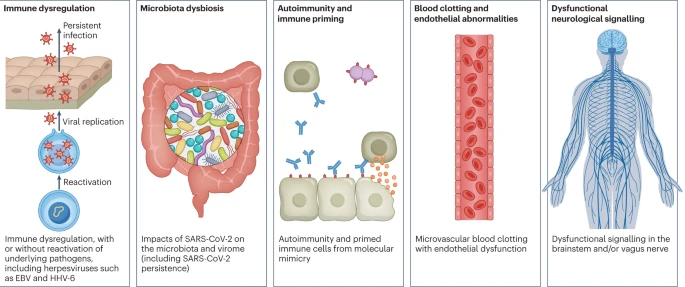 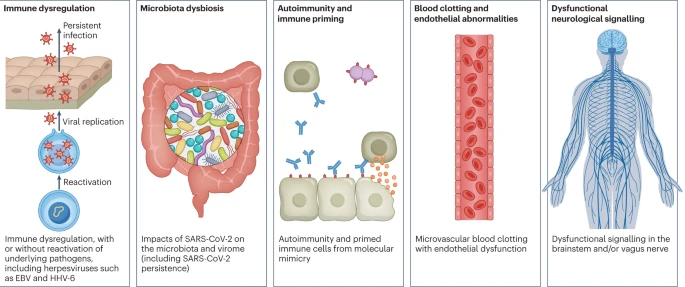 [Speaker Notes: The biological cause is not known, but there are multiple hypothesized mechanisms.
These are 5 of the leading hypotheses of how SARS-CoV-2 can lead to Long COVID
Read the 5 boxes
Each of these is supported by a variety of evidence from both small and large studies. 
Further research is needed to understand the mechanisms of Long COVID.
Each of these mechanisms may play a role.
Image: Davis, H.E., McCorkell, L., Vogel, J.M. et al. Long COVID: major findings, mechanisms and recommendations. Nat Rev Microbiol 21, 133–146 (2023). https://doi.org/10.1038/s41579-022-00846-2]
Common Long COVID symptoms
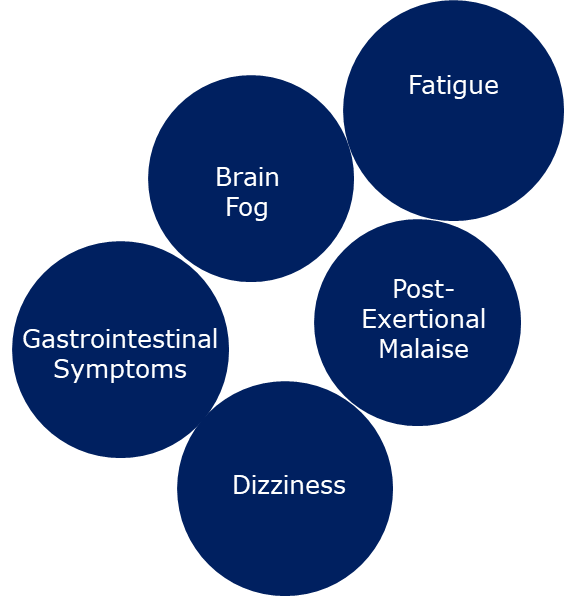 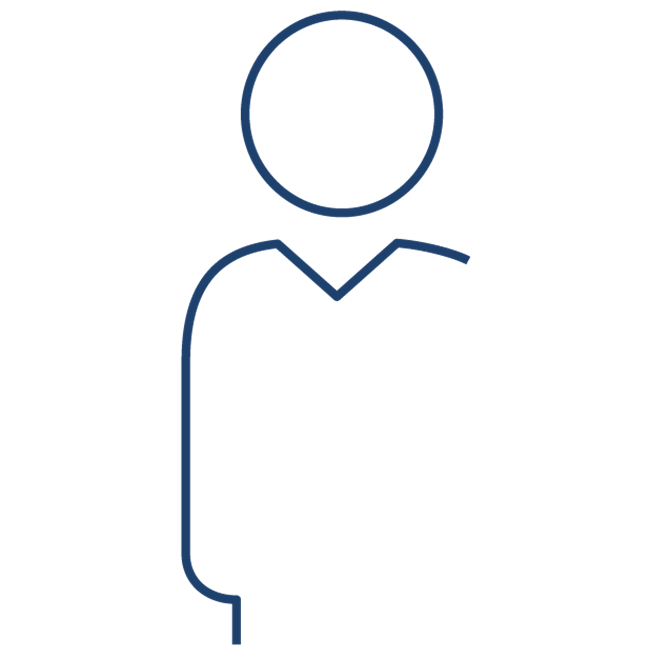 [Speaker Notes: As part of NIH's RECOVER adult cohort study, the symptoms of over 2000 individuals with Long COVID were assessed.
Published in JAMA, Development of a Definition of Postacute Sequelae of SARS-CoV-2 Infection highlights the most common symptoms.
The most commonly reported symptoms of people with Long COVID are listed on the slide. 
List symptoms
Post exertional malaise is a severe fatigue that follows overexertion, characterized by a crash the day after expending too much effort
Brain fog is what patients commonly call the inability to focus or remember
Thaweethai T, Jolley SE, Karlson EW, et al. Development of a Definition of Postacute Sequelae of SARS-CoV-2 Infection. JAMA. 2023;329(22):1934–1946. doi:10.1001/jama.2023.8823 (NIH's RECOVER)]
Proposed Risk Factors for Long COVID
Anyone who experiences COVID-19 can go on to experience Long COVID.

The following groups experience Long COVID at higher rates.
People age 35-60 
Women
Those with preexisting conditions
Those who are hospitalized with COVID-19
[Speaker Notes: Anyone who experiences COVID-19 can go on to experiences Long COVID. 
Age
People age 35-60 are most likely to experience Long COVID
Sex
Women are more likely to experience Long COVID
Severity of Long COVID
Those who are hospitalized, and especially those treated in the ICU are at increased risk of Long COVID.
Preexisting conditions
Individuals with a variety of preexisting conditions are at a higher risk of Long COVID. Importantly, obesity is a risk factor for Long COVID.]
U.S. Estimate of People Affected by Long COVID
Between 3% and 6% of adults currently have Long COVID
Approximately 25% of adults with Long COVID report significant activity limitations
Children are less likely to have Long COVID (0.5%)
[Speaker Notes: These can include neurological and mental health conditions, kidney failure, musculoskeletal conditions, cardiovascular conditions, respiratory conditions, blood clots and vascular issues, just to name a few.

Prevalence of long COVID among noninstitutionalized U.S. adults aged ≥18 years decreased from 7.5% (95% CI = 7.1–7.9) during June 1–13, 2022 to 6.0% (95% CI = 5.7–6.3) during June 7–19, 2023 and from 18.9% (95% CI = 17.9–19.8) to 11.0% (95% CI = 10.4–11.6) among adults reporting previous COVID-19. After an initial decline, prevalence remained unchanged beginning January 4–16, 2023. Approximately one quarter of adults with long COVID report significant activity limitations. 
Ford ND, Slaughter D, Edwards D, et al. Long COVID and Significant Activity Limitation Among Adults, by Age — United States, June 1–13, 2022, to June 7–19, 2023. MMWR Morb Mortal Wkly Rep 2023;72:866–870.
https://www.cdc.gov/mmwr/volumes/72/wr/mm7232a3.htm]
Long COVID as a Disability
A person living with Long COVID may be considered disabled if the physical and mental impairments substantially limits one or more major life activities.
In 2021 HHS and the Department of Justice issued Guidance on “Long COVID” as a Disability Under the ADA, Section 504, and Section 1557
In March of 2023, HHS's Administration for Community Living published Resources for People with Long COVID 
In June of 2023, the Social Security Administration published Long COVID: A Guide for Health Professionals on Providing Medical Evidence for Social Security Disability Claims
[Speaker Notes: A person with Long COVID, even if the symptoms are temporary, may be considered to have a disability if the physical or mental impairment substantially limits one or more major life activities. 
A person with Long COVID may also be entitled to accommodations under the Americans with Disabilities Act, entitled to full and equal opportunities to participate in and enjoy all aspects of civic and commercial life, including work and school. 
Reasonable accommodations for students and employees with Long COVID can allow them to stay in school and in the workforce. We are working with the Department of Labor and the Department of Education to amplify this message, and they have issued guidance on accommodations in the work place and at school.
Being disabled under civil rights laws is not the same thing as meeting eligibility requirements for disability programs. Eligibility requirements for federal programs are set by statute and regulation.
In 2021 HHS Office for Civil Rights (OCR) and the Department of Justice Civil Rights Division  issued Guidance on “Long COVID” as a Disability Under the ADA, Section 504, and Section 1557
In March HHS's Administration for Community Living published Resources for People with Long COVID 
And in June of this year the Social Security Administration published Long COVID: A Guide for Health Professionals on Providing Medical Evidence for Social Security Disability Claims]
Prevention, Diagnosis and Treatment of Long COVID
Preventing Long COVID
People who are vaccinated are less likely to develop Long COVID
Diagnosing Long COVID
There is no specific diagnostic method for Long COVID
Long COVID is currently a clinical diagnosis of exclusion
Treating Long COVID
Symptoms of Long COVID can be treated with existing therapies
Treatment can be received at multidisciplinary clinics or at primary care
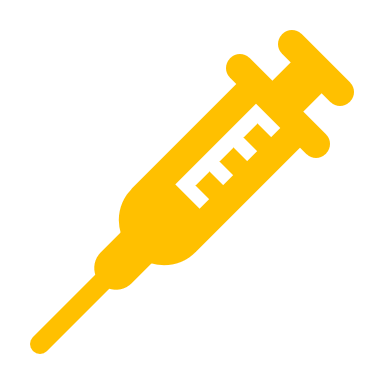 [Speaker Notes: No treatments are approved specifically for Long COVID.
The ways that Long COVID patients receive care often requires multidisciplinary treatment.
Long COVID specialty clinics have been formed to deliver this care.
Primary care plays a critical role in Long COVID care, as specialty clinics are not always available, however identifying, diagnosing, and treating complex post-infection chronic illness is an uphill battle as primary care services are already strained and resource scarce.]
Economic Impact of Long COVID
Estimates in the trillions of dollars to the economy
Lost quality of life/decreased wellbeing
Loss of productivity



As people with Long COVID are unable to work, or even need care from others
Increased medical costs



Studies have identified that following COVID-19 medical costs are increased for up to a year
Care received by patients with Long COVID is often complex and expensive
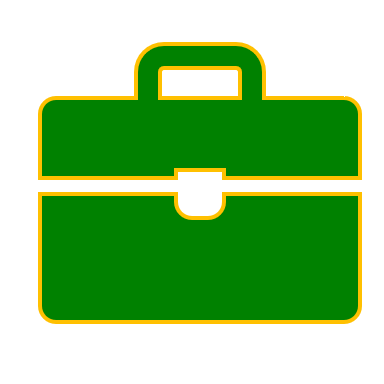 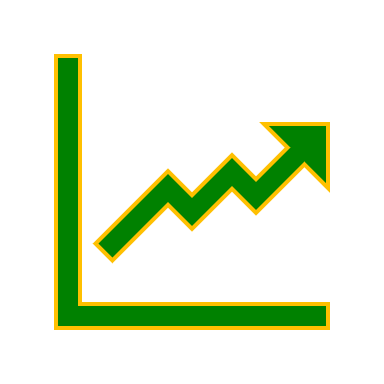 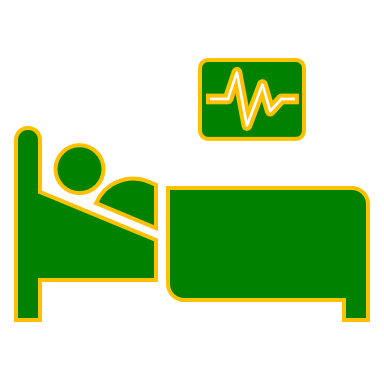 [Speaker Notes: There are three ways Long COVID impacts the US economy.
Loss of productivity
As people with Long COVID are unable to work, or even need care from others
Increased medical costs
Studies have identified that following COVID-19 medical costs are increased for up to a year
Care received by patients with Long COVID is often complex and expensive
Lost quality of life/decreased wellbeing 

Cutler DM. The Costs of Long COVID. JAMA Health Forum. 2022;3(5):e221809. doi:10.1001/jamahealthforum.2022.1809]
Timeline of Government Response to Long COVID
2021
2022
[Speaker Notes: January 2021: Executive Order called for the establishment of a Presidents COVID-19 Health Equity Taskforce tasked with providing specific recommendations for mitigating the health inequities caused or exacerbated by the COVID-19 pandemic and for preventing such inequities in the future. 
February 2021: NIH launched RECOVER  
October 2021: Health Equity Taskforce published their final report they made recommendations for responding to the needs of people living with Long COVID.
March 2022: White House published the National COVID-19 Preparedness Plan that included the prevention, detection, and treatment of Long COVID as well as prioritizing services and supports for those living with Long COVID.
April 2022: Presidential Memorandum and Fact Sheet calling for HHS to coordinate response 
May 2022: Launched Long COVID Coordination Council, 14 agencies and 19 offices within HHS.]
Timeline of Government Response to Long COVID
2023
[Speaker Notes: April-August 2022: Conducted listening sessions and worked across 14 agencies to draft the NRAP and Services and Supports reports
August 2023: Published the National Research Action Plan on Long COVID, and the Services and Supports for the Longer-term Impacts of COVID-19 which lay the groundwork for the whole-of-government efforts.
April 2023: Updated Fact Sheet shares achievements and future goals of whole-of-government effort with opportunities through AHRQ, HRSA, and other federal partners for continued progress.
August 203: Stood up Office of Long COVID Research and Practice as called for in the NRAP.
Long COVID: A Guide for Health Professionals on Providing Medical Evidence for Social Security Disability Claims (ssa.gov)
Overview of the Impacts of Long COVID on Behavioral Health | SAMHSA Publications and Digital Products
Advisory: Identification and Management of Mental Health Symptoms and Conditions Associated with Long COVID | SAMHSA Publications and Digital Products
ocr-factsheet-504-20210726.pdf (ed.gov)]
Foundational Documents for the Office of Long COVID
Services and Supports for Longer-Term Impacts of COVID-19
Provides webpage information and telephone numbers that are relevant for
Individuals experiencing Long COVID and associated conditions
Health care personnel who work with and treat individuals experiencing Long COVID
Individuals experiencing longer-term impacts of COVID-19, including mental health and substance use challenges
Individuals dealing with the loss of family members or loved ones to COVID-19
The National Research Action Plan 
Provides the national research agenda focused on advancing prevention, diagnosis, treatment, and provision of services and supports for individuals and families experiencing Long COVID.
Characterizing the full clinical spectrum of Long COVID and diagnostic strategies
Pathophysiology
Surveillance and epidemiology
Long COVID and overall wellbeing
Therapeutics and other health interventions
Human services, supports, and interventions
Health services and health economics research
[Speaker Notes: To facilitate the whole-of-government coordination to address the longer-term impacts of COVID-19 and make progress toward our goal Admiral Levine, the ASH oversees the LCCC.
The Long COVID Coordination Council is comprised of 14- USG Agencies, and 19 Offices within HHS.
As apart of the Long COVID Coordination Council we've established several workgroups tasked with executing the work.
These workgroups are made up of staff level SME's from a variety of agencies and offices and they're tasked with collaborating amongst each other and executing tasks. 
Examples include the development of a disability fact sheet for people living with Long COVID, and developing a unified communications strategy on Long COVID.]
Long COVID Coordination Council Members
Department of Health and Human Services (HHS) - 17 different OPDIVS and STAFFDIVS participating
Department of Defense
Department of Education
Department of Energy
Department of Homeland Security/FEMA
Department of Housing and Urban Development
Department of Justice
Department of Labor
Department of the Treasury 
Department of Veterans Affairs
Equal Employment Opportunity Commission 
National Council on Disability 
Office of Personnel Management
Social Security Administration
The multifaceted needs of the Long COVID response have resulted in a highly collaborative interagency response. 

14 different agencies participate in the Long COVID Coordination Council, which is chaired by ADM Levine.
Secretary's Advisory Committee on Long COVID
A Federal Advisory Committee overseen by OASH, as called for in the National Research Action Plan on Long COVID.
The Committee will bring perspectives from outside the government to help inform action of the Executive Branch on Long COVID and associated conditions, with a focus on health equity.
Voting members from multiple areas of expertise will be included, with the goal of achieving a balanced membership in terms of points of view, expertise, and groups represented.
The Office of Long COVID Research and Practice
The Office of Long COVID Research and Practice is located within HHS’s Office of the Assistant Secretary for Health under the leadership of Admiral Rachel Levine. 
The Office is charged with on-going coordination of the whole-of-government response to the longer-term effects of COVID-19, including Long COVID and associated conditions.
“The Office of Long COVID Research and Practice will enhance efforts being undertaken across the U.S. government to improve the lives of those who continue to experience the long-term impacts of the worst public health crisis in a century,”  
ADM Rachel Levine, M.D.
[Speaker Notes: The Office of Long COVID Research and Practice is located within HHS’s Office of the Assistant Secretary for Health under the leadership of the HHS Assistant Secretary for Health, Admiral Rachel Levine. 
The Office is charged with on-going coordination of the whole-of-government response to the longer-term effects of COVID-19, including Long COVID and associated conditions and the implementation of the National Research Action Plan on Long COVID - PDF and the Services and Supports for Longer-Term Impacts of COVID-19 - PDF. 
Currently 14 federal departments engage on Long COVID, including over a dozen HHS Operating and Staff Divisions with a goal to reduce the impacts of Long COVID by improving quality of life for people living with Long COVID and reducing disparities related to Long COVID.]
DHHS Long COVID activities
Long COVID activities can be divided into five main domains
Research, Clinical Practice, Supports and Services, Public Education, and Coordination









Examples of agency programs related to each of the five domains
[Speaker Notes: The goal of the Office of Long COVID Research and Practice is to reduce the impacts of Long COVID and associated conditions.
This is executed through five domains: research, clinical practice, services and supports, public education, and the whole-of-government coordination. 
Support research to better understand the clinical spectrum, trajectory, underlying causes, prevention, diagnosis, and treatment of Long COVID. 
Promote tools and resources to enable preventive measures, promote reliable and timely diagnosis, and expand access to high-quality, effective care and treatment for people with Long COVID and associated conditions across the country.
Support people living with Long COVID and associated conditions, particularly in communities most impacted by the pandemic.
Disseminate up-to-date information about Long COVID and associated conditions to educate the public.
Support a coordinated whole-of-government response to Long COVID and associated conditions in order to increase efficiency, facilitate knowledge sharing, and leverage available resources.]
Long COVID activities outside DHHS
Department of Defense
EPICC study: The Epidemiology, Immunology, and Clinical Characteristics of Emerging Infectious Diseases with Pandemic Potential
Department of Veterans Affairs
Leveraging data from patients with COVID-19 to learn more about Long COVID
Department of Labor
Employer resources related to workplace accommodation
Equal Employment Opportunity Commission 
Legal action to enforce the American with Disabilities Act
Social Security Administration
Funding research on how Long COVID may impact participation in Social Security programs
Long COVID gaps and needs
[Speaker Notes: Some of our most important research questions are... 
NIH RECOVER
How is it caused
Treatment
Children
CDC
Children
AHRQ
Models of care
Costs
CMS and DOL
Costs]
Where to find more information about Long COVID
NIH’s RECOVER Initiative has information about recent research findings.
The VA has released clinical guidelines for the management of Long COVID.
The SSA has released guidance for clinicians for completing medical assessments for social security. 
ASPA has released communication assets for Long COVID.
OASH run website for Long COVID information: covid.gov/longcovid
[Speaker Notes: OASH documents
NIH RECOVER R3 seminars
VA guidelines
SSA guidelines
ASPA We can do this communications assets]
References
Davis, H.E., McCorkell, L., Vogel, J.M. et al. Long COVID: major findings, mechanisms and recommendations. Nat Rev Microbiol 21, 133–146 (2023). https://doi.org/10.1038/s41579-022-00846-2
Ford ND, Slaughter D, Edwards D, et al. Long COVID and Significant Activity Limitation Among Adults, by Age — United States, June 1–13, 2022, to June 7–19, 2023. MMWR Morb Mortal Wkly Rep 2023;72:866–870. DOI: http://dx.doi.org/10.15585/mmwr.mm7232a3.
Kompaniyets L, Bull-Otterson L, Boehmer TK, et al. Post–COVID-19 Symptoms and Conditions Among Children and Adolescents — United States, March 1, 2020–January 31, 2022. MMWR Morb Mortal Wkly Rep 2022;71:993–999. DOI: http://dx.doi.org/10.15585/mmwr.mm7131a3.
Bull-Otterson L, Baca S, Saydah S, et al. Post–COVID Conditions Among Adult COVID-19 Survivors Aged 18–64 and ≥65 Years — United States, March 2020–November 2021. MMWR Morb Mortal Wkly Rep 2022;71:713–717. DOI: http://dx.doi.org/10.15585/mmwr.mm7121e1external icon.
Thaweethai T, Jolley SE, Karlson EW, et al. Development of a Definition of Postacute Sequelae of SARS-CoV-2 Infection. JAMA. 2023;329(22):1934–1946. doi:10.1001/jama.2023.8823
Pfaff, Emily R., et al. "Identifying who has long COVID in the USA: a machine learning approach using N3C data." The Lancet Digital Health (2022).
Al-Aly, Ziyad, Benjamin Bowe, and Yan Xie. "Long COVID after breakthrough SARS-CoV-2 infection." Nature Medicine (2022): 1-7.
Khullar, D., Zhang, Y., Zang, C. et al. Racial/Ethnic Disparities in Post-acute Sequelae of SARS-CoV-2 Infection in New York: an EHR-Based Cohort Study from the RECOVER Program. J GEN INTERN MED (2023). https://doi.org/10.1007/s11606-022-07997-1
Brannock MD, Chew RF, Preiss AJ, Hadley EC, Redfield S, McMurry JA, Leese PJ, Girvin AT, Crosskey M, Zhou AG, Moffitt RA, Funk MJ, Pfaff ER, Haendel MA, Chute CG; N3C; RECOVER Consortia. Long COVID risk and pre-COVID vaccination in an EHR-based cohort study from the RECOVER program. Nat Commun. 2023 May 22;14(1):2914. doi: 10.1038/s41467-023-38388-7. PMID: 37217471; PMCID: PMC10201472.
Economic Impact of Long COVID
Publications where you can learn more about the economics of Long COVID
Cutler DM. The Costs of Long COVID. JAMA Health Forum. 2022
Back K. New data shows long Covid is keeping as many as 4million people out of work. Brookings. Aug 2022
Price BM. Long COVID, Cognitive Impairment, and the Stalled Decline in Disability Rates. FEDS Notes, The Federal Reserve. Aug 2022
Pike J, Kompaniyets L, Lindley MC, Saydah S, Miller G. Direct Medical Costs Associated With Post-COVID-19 Conditions Among Privately Insured Children and Adults. Prev Chronic Dis. 2023 Feb
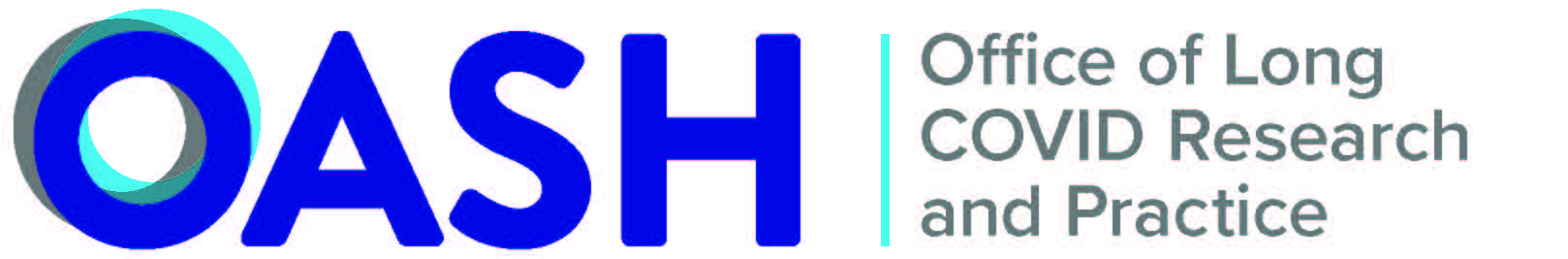 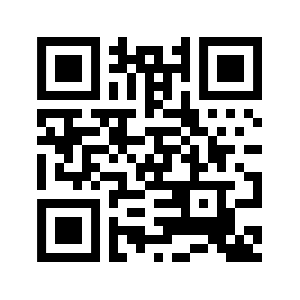 Longcovid@hhs.gov